(JEG) HDR-WCG Project:
May 2017
(Le Callet/Corriveau)
Reminder: experimental methodologies for QoE assessement in the context of HDR
Methodologies to assess QoE in the context of HDR (QoE is  not only Image quality)

considering various scenario (post production, distribution and various Range)
	
focus on artistic intention 
		method: not only MOS but inferred through  visual attention  deployement
TONE-MAPPING activity summary
Impact of tone-mapping on HDR compression [1] and the resulting visual attention (VA) [2]
 TMOs influence the VA for images more than for videos.
Relationship of the VA with the resulting quality is not linear
 Performance of  automatic saliency estimators has been proven not sufficient to replace human observers in the given application

Comparison of various TMOs with single-exposure photograph in representing the HDR scene [3]
no statistically significant difference has been found, suggesting that the extra details provided by the TMOs do not suffice to better represent the scene if the naturalness is not maintained.

Methods for content selection for HDR studies [4]  and the influence of the experimental design on the final outcome [5]. 
These studies lead to the preparation of a novel, representative dataset of tone-mapped images

TMOs parameters tuning has been addressed in multimedia applications [7]. 
attempts to maintain the image’s naturalness while minimizing the reversal of contrast. 
The naturalness is quantified in terms of a novel measure based on intensity, contrast, and colorfulness estimators [8].
References
[1] Manish Narwaria, Matthieu Perreira da Silva, Patrick Le Callet, Romuald Pépion. IMPACT OF TONE MAPPING IN HIGH DYNAMIC RANGE IMAGE COMPRESSION. VPQM, Jan 2014, Chandler, United States. pp. 1-6, 2014.
[2] Manish Narwaria, Matthieu Perreira da Silva, Patrick Le Callet, Romuald Pépion. Tone mapping based HDR compression: Does it affect visual experience?. Signal Processing: Image Communication, Elsevier, 2014, 29 (2), pp.257-273. 
[3] Manish Narwaria, Matthieu Perreira da Silva, Patrick Le Callet, Romuald Pepion. SINGLE EXPOSURE VS TONE MAPPED HIGH DYNAMIC RANGE IMAGES: A STUDY BASED ON QUALITY OF EXPERIENCE. 22nd European Signal Processing Conference (EUSIPCO), Sep 2014, Libon, Portugal.
[4] Manish Narwaria, Claire Mantel, Matthieu Perreira da Silva, Patrick Le Callet, Søren Forchhammer. An objective method for High Dynamic Range source content selection. Sixth International Workshop on Quality of Multimedia Experience (QoMEX), Sep 2014, Singapore, Singapore. 2014
[5] L. Krasula, M. Narwaria, K. Fliegel, P. Le Callet “Influence of HDR reference on observers preference in tone-mapped images evaluation,” 7th International Workshop on Quality of Multimedia Experience (QoMEX), 2015.
[6] L. Krasula, M. Narwaria, P. Le Callet, “An Automated Approach for Tone Mapping Operator Parameter Adjustement in Security Applications,” Proc. SPIE 9138, Optics, Photonics, and Digital Technologies for Multimedia Applications III, 913803 (May 15, 2014); doi:10.1117/12.2054504
[7] L. Krasula, M. Narwaria, K. Fliegel, P. Le Callet “Rendering of HDR content on LDR displays: An objective approach,” Proc. SPIE 9599, Applications of Digital Image Processing XXXVIII, 95990X (September 22, 2015); doi:10.1117/12.2186388
[8] L. Krasula, K. Fliegel, P. Le Callet, M. Klíma, “Objective Evaluation of Naturalness, Contrast, and Colorfulness of Tone-Mapped Images,” Proc. SPIE 9217, Applications of Digital Image Processing XXXVII, 92172D (September 23, 2014); doi:10.1117/12.2075270
Reminder: studies and datasets
ETHyma Eye tracking data for HDR and Tone Mapped images :Eyetracker database for HDR images (displayed on an real HDR display) and 88 tone mapped images with 37 observers. 
	http://ivc.univ-nantes.fr/test/en/databases/ETHyma/
PairCompTMO Pair Comparison between Tone Mapping Operators for still images :The database contains 100 images in FullHD, 10 High Dynamic Range (HDR) images were processed with 9 sets of parameter of Tone Mapping Operators to produce 90 LDR images. The HDR contents were displayed like a reference for the half of participants. 40 observers compare these images with the Pair Comparison method.
	http://ivc.univ-nantes.fr/test/en/databases/PairCompTMO/
- Quality of JPEG HDR Images :10 different still image contents were used. 7 JPEG compression are choosen with different bitrates optimized to used the full range of the quality scale. These 7 bitrates are used with the 2 versions of optimization (SSIM and MSE) to generate 14 different degradations. For each content, the reference and the degradations were subjectively evaluated with the ACR-HR method and 26 observers.
	http://ivc.univ-nantes.fr/test/en/databases/JPEG_HDR_Images/
Reminder: Objective measures for HDR content
Tested and validated:
	improvement of HDR VDP2 => HDR VDP2.2
		new pooling strategies
	VQM-HDR: a new measure designed for Video HDR
			tradeoff between performance and complexity
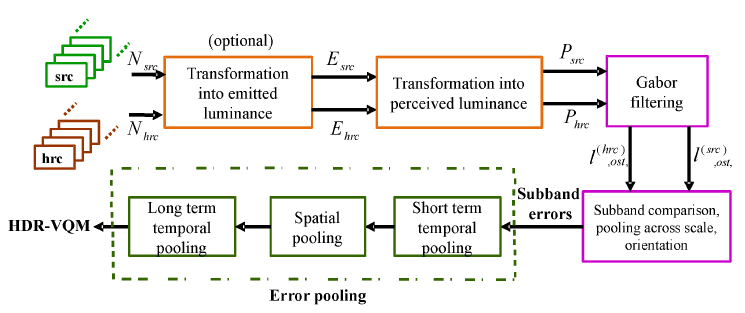 References
[9] Manish Narwaria, Matthieu Perreira da Silva, Patrick Le Callet, Romuald Pépion. On Improving the Pooling in HDR-VDP-2 towards Better HDR Perceptual Quality Assessment. Human Vision and Electronic Imaging 2014, Feb 2014, San Francisco, United States. 
[10] Manish Narwaria, Rafal Mantiuk, Matthieu Perreira da Silva, Patrick Le Callet. HDR-VDP-2.2: A calibrated method for objective quality prediction of high-dynamic range and standard images: Journal of Electronic Imaging, Society of Photo-optical Instrumentation Engineers, 2014, 24 (1), pp.010501. <http://dx.doi.org/10.1117/1.JEI.24.1.010501>
[11] Manish Narwaria, Matthieu Perreira da Silva, Patrick Le Callet. HDR-VQM: An Objective Quality Measure for High Dynamic Range Video. Signal Processing: Image Communication, Elsevier, 2015, 35, pp.46-60. <10.1016/j.image.2015.04.009>
[12] Manish Narwaria, Matthieu Perreira da Silva, Patrick Le Callet. “Study of high dynamic range video quality assessment,” Proc. SPIE 9599, Applications of Digital Image Processing XXXVIII, 95990V (September 22, 2015); doi:10.1117/12.2189178
[13] Manish Narwaria, Matthieu Perreira da Silva, Patrick Le Callet. High Dynamic Range Visual Quality of Experience Measurement: Challenges and Perspectives. Visual Signal Quality Assessment - Quality of Experience (QoE), Springer International Publishing, pp.129-155, 2015, 978-3-319-10368-6. 
[14] Manish Narwaria, Matthieu Perreira da Silva, Patrick Le Callet. Dual Modulation for LED-Backlit HDR Displays. High Dynamic Range Video. Elsevier Ltd. pp. 2016. 
[15] Manish Narwaria, Matthieu Perreira da Silva, Patrick Le Callet, Giuseppe Valenzise, Francesca De Simone, Frederic Dufaux. Quality of Experience and HDR: Concepts and How to Measure it. High Dynamic Range Video. Elsevier Ltd. 2016. 
[16] Rafal Mantiuk, Manish Narwaria, Patrick Le Callet, Giuseppe Valenzise, Francesca De Simone, Frederic Dufaux. HDR Image and Video Quality Prediction. High Dynamic Range Video. Elsevier Ltd. 2016.
Ongoing  efforts
Extending metric profile: ITS VQM from 8 bits to 10 bits
=> presentation: UN and Netflix
Address Wide Color Gammut scenarios
How to select content?
=> presentation: UN and Yonsei Univ.
Effects of TMO and Gammut mapping on User Engagement
Questionnaire and electrophysiogical approaches
=>  UN and Yonsei Univ.